THIS COULD BE THE TITLEAuthors, co-authors, institution, etc. could go here
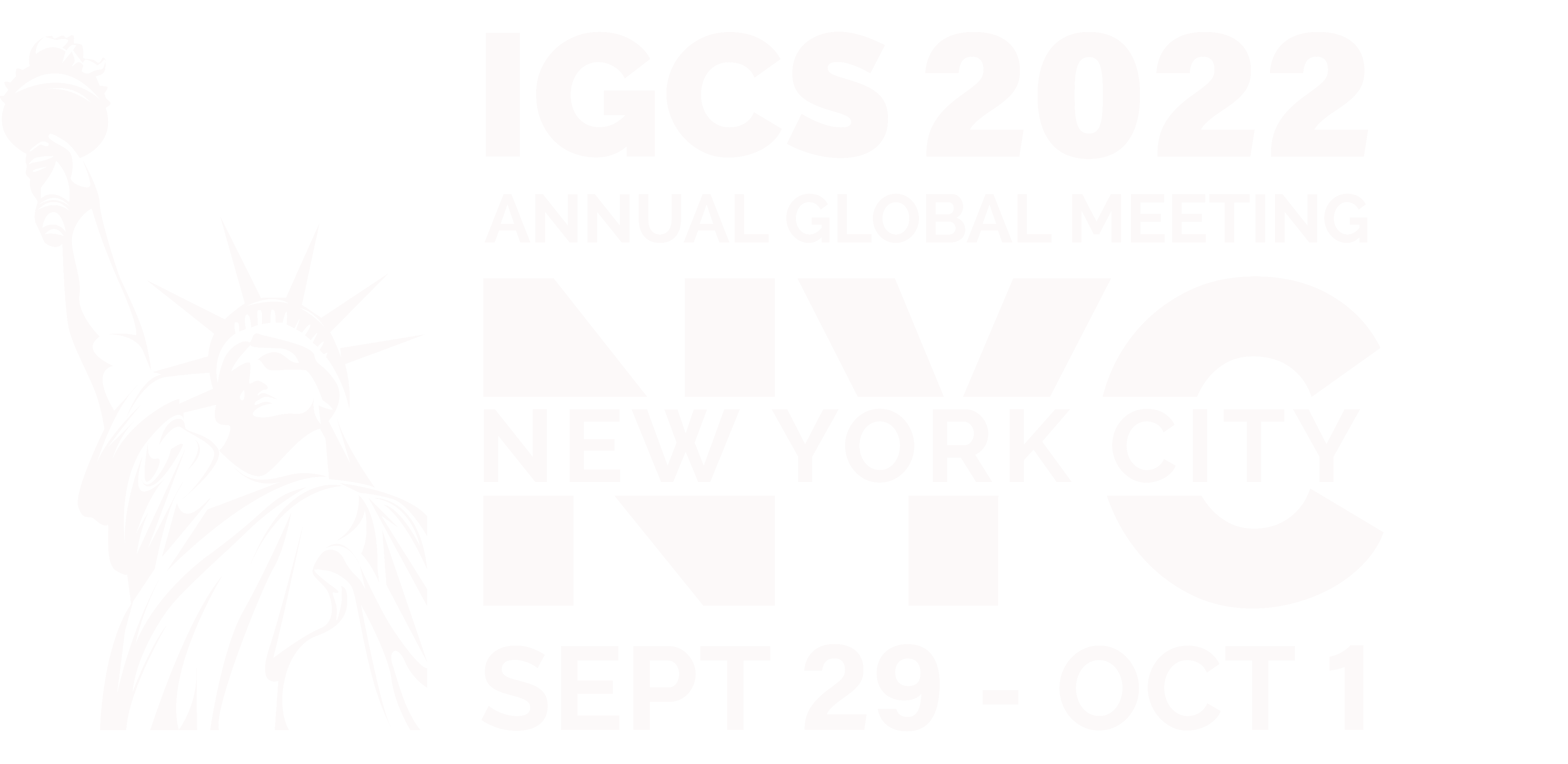 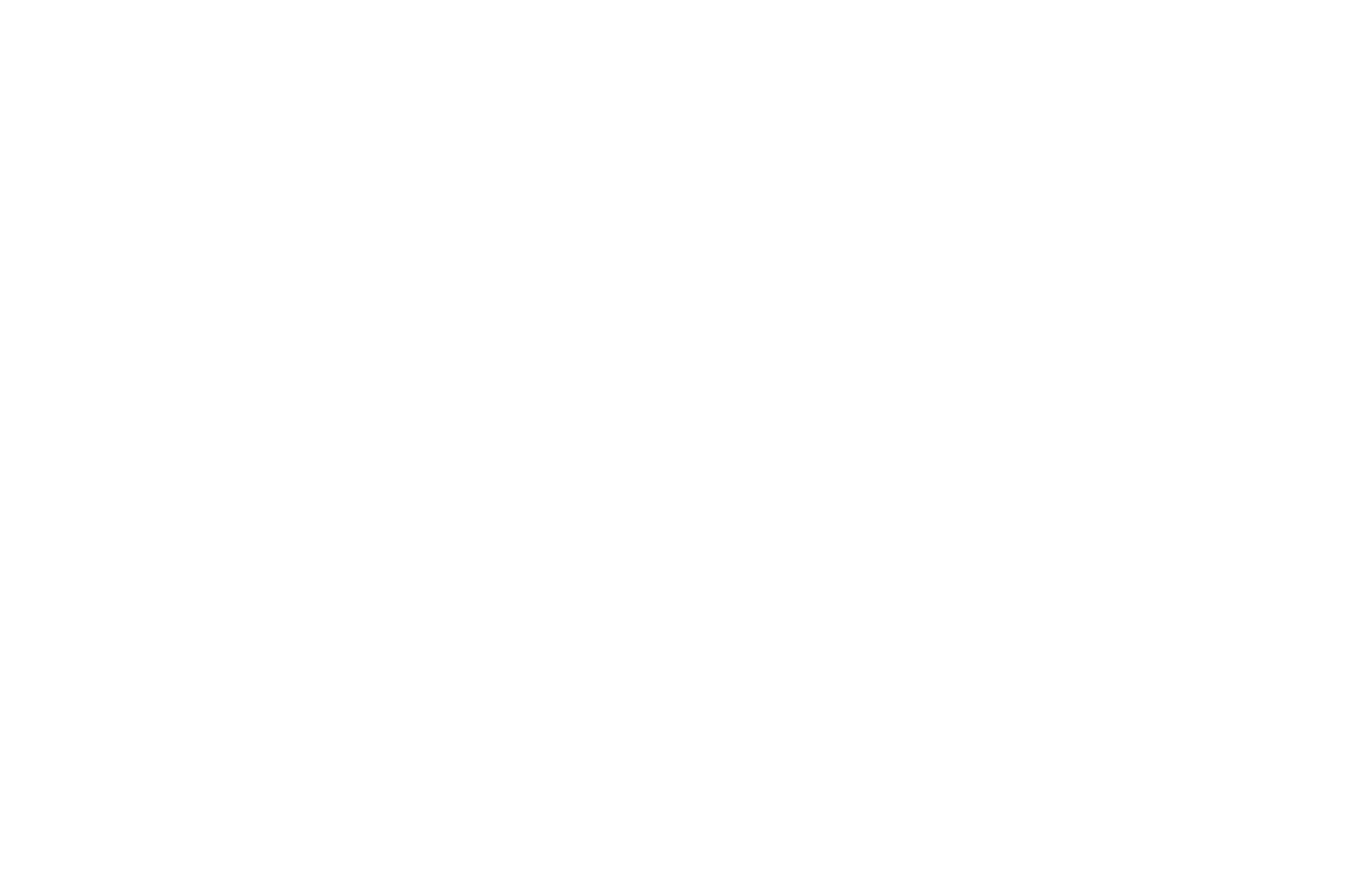 Text could go here. Text could go here. Text could go here. Text could go here. Text could go here. Text could go here. Text could go here. Text could go here. Text could go here. Text could go here. Text could go here. Text could go here. Text could go here. Text could go here.
Text could go here. Text could go here. Text could go here. Text could go here. Text could go here. Text could go here. Text could go here. Text could go here. Text could go here. Text could go here. Text could go here. Text could go here. Text could go here. Text could go here.
Text could go here. Text could go here. Text could go here. Text could go here. Text could go here. Text could go here. Text could go here. Text could go here. Text could go here. Text could go here. Text could go here. Text could go here. 
Text could go here. Text could go here. Text could go here. Text could go here. Text could go here. Text could go here. Text could go here. Text could go here. Text could go here.
Text could go here. Text could go here. Text could go here. Text could go here. Text could go here. Text could go here. Text could go here. Text could go here. Text could go here. Text could go here. Text could go here. Text could go here. 
Text could go here. Text could go here. Text could go here. Text could go here. Text could go here. Text could go here. Text could go here. Text could go here. Text could go here. Text could go here. Text could go here. Text could go here. 

Text could go here. Text could go here. Text could go here. Text could go here. Text could go here. Text could go here. Text could go here. Text could go here. Text could go here. Text could go here. Text could go here. Text could go here. Text could go here. Text could go here. Text could go here..
This could be a place for images
Text could go here. Text could go here. Text could go here. Text could go here. Text could go here. Text could go here. Text could go here. Text could go here. Text could go here. Text could go here. Text could go here. Text could go here. Text could go here. Text could go here. Text could go here. Text could go here. Text could go here. Text could go here. Text could go here. Text could go here. Text could go here. Text could go here. Text could go here. Text could go here. 

Text could go here. Text could go here. Text could go here. Text could go here. Text could go here. Text could go here. Text could go here. Text could go here. Text could go here.
This could be a place for images
Text could go here. Text could go here. Text could go here. Text could go here. Text could go here. Text could go here. Text could go here. Text could go here. Text could go here. Text could go here. Text could go here. Text could go here. Text could go here. Text could go here.
Text could go here. Text could go here. Text could go here. Text could go here. Text could go here. Text could go here. Text could go here. Text could go here. Text could go here. Text could go here.
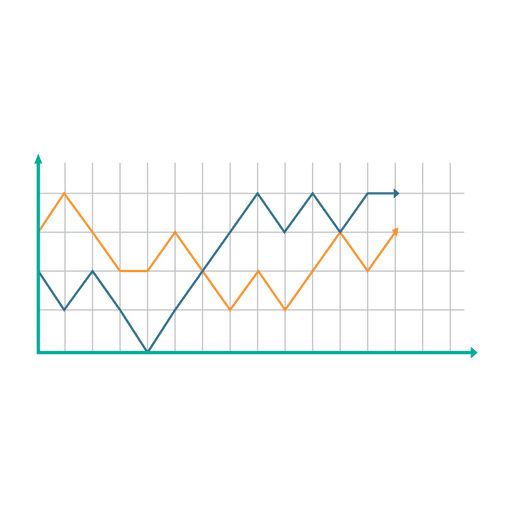 This could be a place for images
Text could go here. Text could go here. Text could go here. Text could go here. Text could go here. Text could go here. Text could go here. Text could go here. Text could go here. Text could go here. Text could go here. Text could go here. Text could go here. Text could go here. Text could go here. Text could go here.
This could be a place for your sources.
Copyright © 2022 Author Names and Contact Details
here could be your Logo